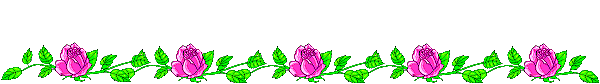 CHÀO MỪNG CÁC EM HỌC SINH 
ĐẾN VỚI BÀI GIẢNG ĐIỆN TỬ!
MÔN: KHOA HỌC TỰ NHIÊN 8
BỘ SÁCH CÁNH DIỀU
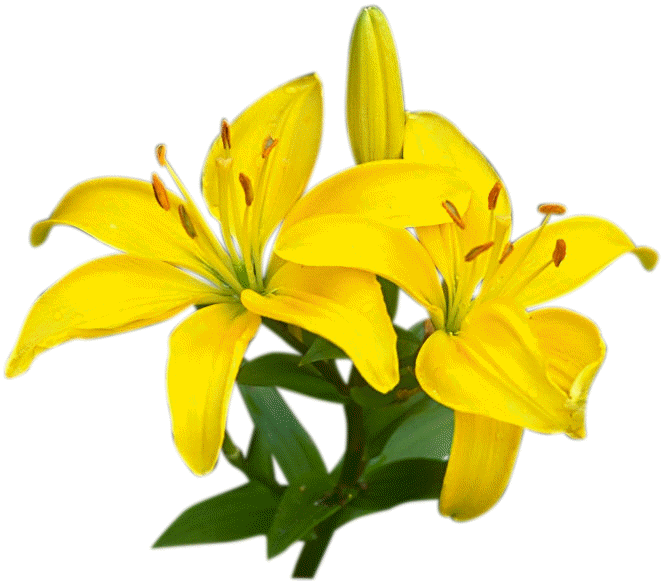 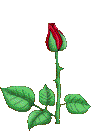 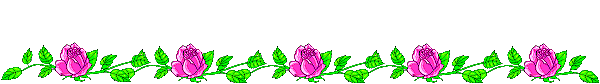 BÀI 9: BASE
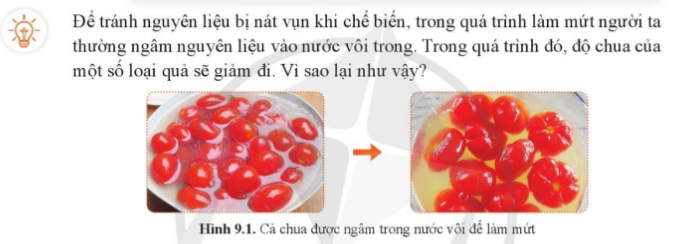 BÀI 9: BASE
I. KHÁI NIỆM BASE
- Base là những hợp chất trong phân tử có nguyên tử kim loại liên kết với nhóm hydroxide. Khi tan trong nước, base tạo ra ion OH-
Ví dụ 1: 	NaOH 		 	Na+ 		+ 	OH-
Sodium hydroxide			ion sodium		ion hydroxide
Ví dụ 2: 	Ca(OH)2 		 	Ca2+ 		+ 	2OH-
Calcium hydroxide			ion calcium		ion hydroxide
* Công thức hóa học của base: 
- Gồm một nguyên tử kim loại liên kết với một hay nhiều nhóm hydroxide (-OH).   
- Công thức tổng quát:  M(OH)n. 
+ n là hóa trị của kim loại M. 
* Tên gọi base: 
Tên base = tên kim loại + hóa trị (nếu có) + hydroxide
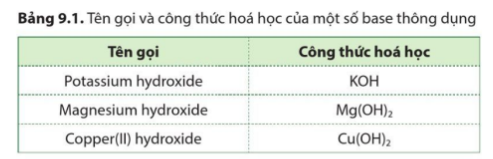 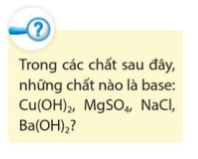 BÀI 9: BASE
I. KHÁI NIỆM BASE
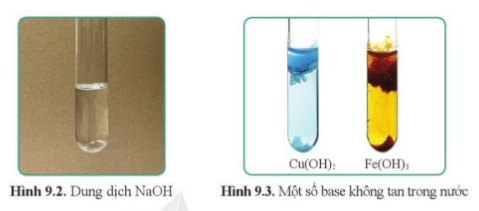 II. PHÂN LOẠI BASE
Base được phân chia thành hai loại chính:
+ Base tan trong nước (kiềm): KOH, NaOH, Ba(OH)2 , Ca(OH)2 (tan ít)…
+ Base không tan trong nước: Fe(OH)3 , Cu(OH)2 …
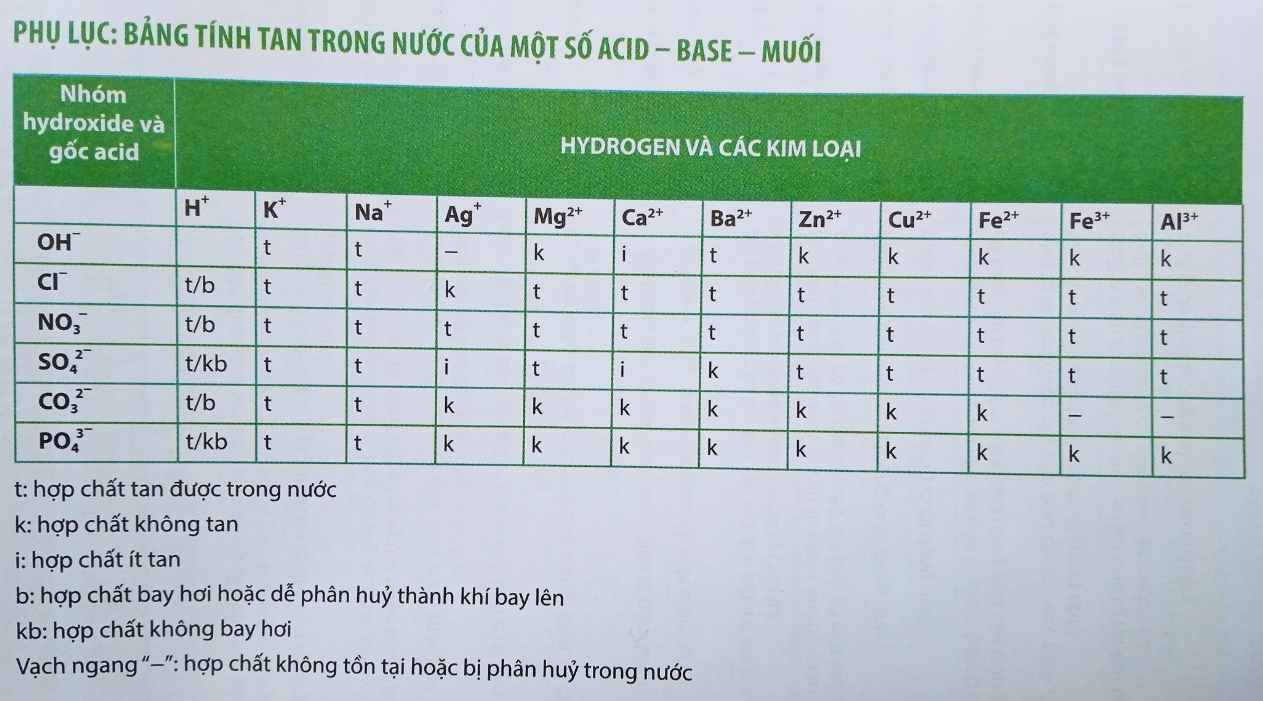 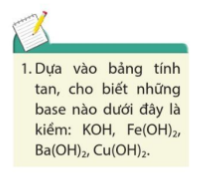 BÀI 9: BASE
I. KHÁI NIỆM BASE
- Base là những hợp chất trong phân tử có nguyên tử kim loại liên kết với nhóm hydroxide. Khi tan trong nước, base tạo ra ion OH-
Ví dụ 1: 	NaOH 		 	Na+ 		+ 	OH-
Sodium hydroxide			ion sodium		ion hydroxide
Ví dụ 2: 	Ca(OH)2 		 	Ca2+ 		+ 	2OH-
Calcium hydroxide			ion calcium		ion hydroxide
II. PHÂN LOẠI BASE
Base được phân chia thành hai loại chính:
+ Base tan trong nước (kiềm): KOH, NaOH, Ba(OH)2 , Ca(OH)2 …
+ Base không tan trong nước: Fe(OH)3 , Cu(OH)2 …
III. TÍNH CHẤT HÓA HỌC
1. Làm đổi màu chất chỉ thị
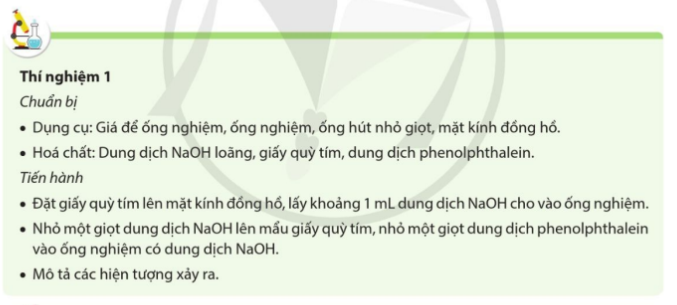 - Giấy quỳ tím chuyển sang màu xanh.
- Dung dịch phenolphthalein chuyển sang màu hồng.
BÀI 9: BASE
I. KHÁI NIỆM BASE
II. PHÂN LOẠI BASE
III. TÍNH CHẤT HÓA HỌC
1. Làm đổi màu chất chỉ thị
Dung dịch base làm quỳ tím chuyển sang màu xanh, phenolphthalein không màu chuyển sang màu hồng.
 Quỳ tím và phenolphthalein được dùng làm chất chỉ thị màu để nhận ra dung dịch base.
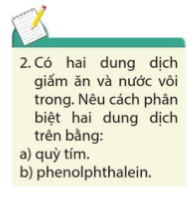 a) Cách phân biệt hai dung dịch giấm ăn và nước vôi trong bằng quỳ tím:
- Đánh số thứ tự các lọ đựng dung dịch, trích mỗi lọ dung dịch một ít vào ống nghiệm đánh số tương ứng (trích mẫu thử).
- Cho vào mỗi mẫu thử một mẩu quỳ tím.
+ Nếu quỳ tím chuyển sang màu xanh → dung dịch nước vôi trong.
+ Nếu quỳ tím chuyển sang màu đỏ → dung dịch giấm ăn.
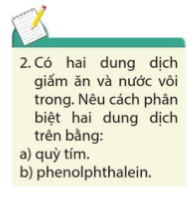 b) Cách phân biệt hai dung dịch giấm ăn và nước vôi trong bằng phenolphthalein:
- Đánh số thứ tự các lọ đựng dung dịch, trích mỗi lọ dung dịch một ít vào ống nghiệm đánh số tương ứng (trích mẫu thử).
- Cho vào mỗi mẫu thử một vài giọt phenolphthalein:
+ Nếu dung dịch trong ống nghiệm chuyển sang màu hồng → dung dịch nước vôi trong.
+ Nếu dung dịch trong ống nghiệm không đổi màu → dung dịch giấm ăn.
BÀI 9: BASE
I. KHÁI NIỆM BASE
II. PHÂN LOẠI BASE
III. TÍNH CHẤT HÓA HỌC
1. Làm đổi màu chất chỉ thị
Dung dịch base làm quỳ tím chuyển sang màu xanh, phenolphthalein không màu chuyển sang màu hồng.
 Quỳ tím và phenolphthalein được dùng làm chất chỉ thị màu để nhận ra dung dịch base.
2. Tác dụng với acid
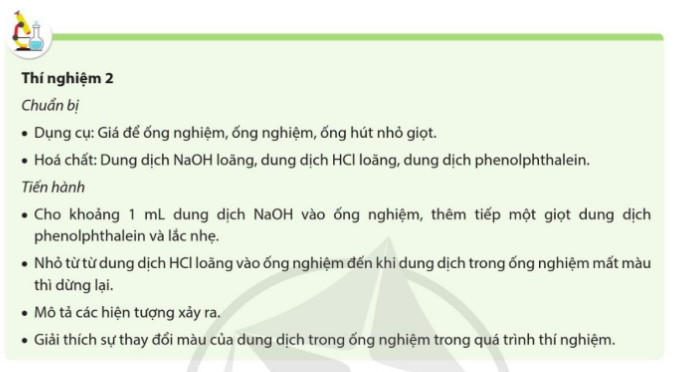 * Khi thêm một giọt dung dịch phenolphthalein vào ống nghiệm đựng dung dịch NaOH, dung dịch chuyển sang màu hồng. Khi thêm tiếp dung dịch HCl vào ống nghiệm, màu hồng dần dần biến mất. Dung dịch trở lại không màu.
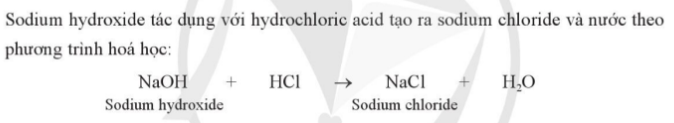 * Giải thích: NaOH và HCl trong hai dung dịch đã phản ứng với nhau, biến đổi thành chất khác. Trong ống nghiệm không còn là NaOH nữa nên màu hồng dần dần biến mất.
BÀI 9: BASE
I. KHÁI NIỆM BASE
II. PHÂN LOẠI BASE
III. TÍNH CHẤT HÓA HỌC
1. Làm đổi màu chất chỉ thị
Dung dịch base làm quỳ tím chuyển sang màu xanh, phenolphthalein không màu chuyển sang màu hồng.
 Quỳ tím và phenolphthalein được dùng làm chất chỉ thị màu để nhận ra dung dịch base.
2. Tác dụng với acid
PTHH: 	NaOH	+	HCl			NaCl		+	H2O
Sodium hydroxide				Sodium chloride
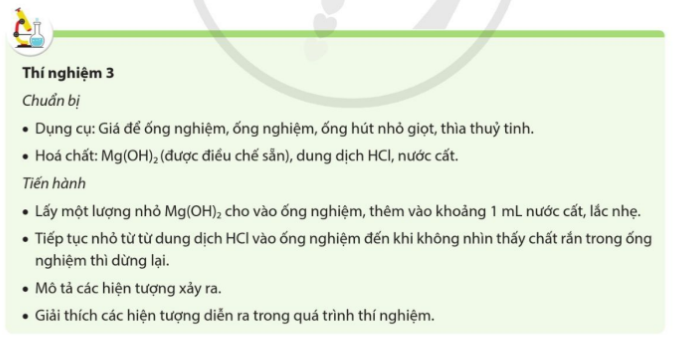 *Mg(OH)2 không tan trong nước. Khi nhỏ từ từ dung dịch HCl vào ống nghiệm, chất rắn Mg(OH)2 tan dần đến hết tạo dung dịch trong suốt không màu.
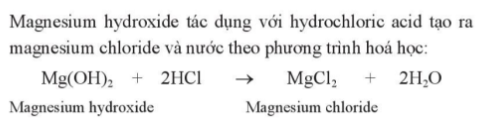 * Giải thích: Mg(OH)2 và HCl trong hai dung dịch đã phản ứng với nhau, biến đổi thành chất khác. Trong ống nghiệm không còn là Mg(OH)2 nữa nên chất rắn dần dần biến mất.
BÀI 9: BASE
I. KHÁI NIỆM BASE
II. PHÂN LOẠI BASE
III. TÍNH CHẤT HÓA HỌC
1. Làm đổi màu chất chỉ thị
2. Tác dụng với acid
PTHH: 	NaOH	+	HCl			NaCl		+	H2O
Sodium hydroxide				Sodium chloride
PTHH: 	Mg(OH)2	+	2HCl			MgCl2	+	2H2O
Magnesium hydroxide			 Magnesium chloride
- Base tác dụng với dung dịch acid tạo thành muối và nước.
Base	+	Acid	  	Muối		+	H2O
→Phản ứng này được gọi là phản ứng trung hoà.
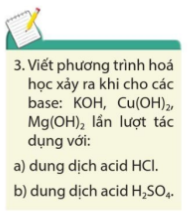 KOH + HCl  KCl + H2O
Cu(OH)2 + 2HCl  CuCl2 + 2H2O
Mg(OH)2 + 2HCl  MgCl2 + 2H2O
2KOH + H2SO4  K2SO4 + 2H2O
Cu(OH)2 + H2SO4  CuSO4  + 2H2O
Mg(OH)2 + H2SO4  MgSO4  + 2H2O
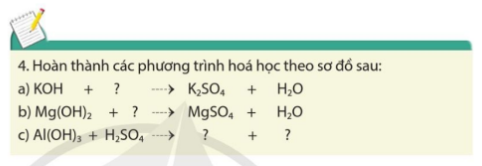 a) 2KOH + H2SO4  K2SO4 + 2H2O
b) Mg(OH)2 + H2SO4  MgSO4  + 2H2O
c) 2Al(OH)3 + 3H2SO4  Al2(SO4)3 + 6H2O
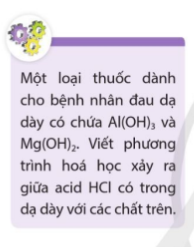 Al(OH)3 + 3HCl  AlCl3 + 3H2O
Mg(OH)2 + 2HCl  MgCl2 + 2H2O
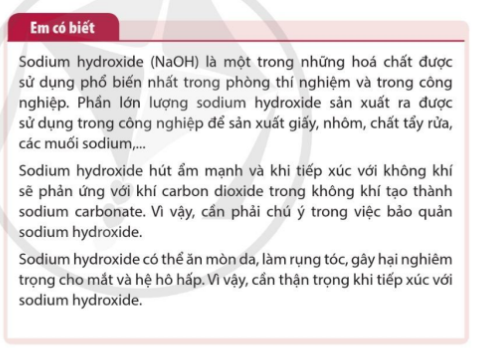